Ekotým BGB:
Flenerová Leona 
Tománek Kryštof F.
Posel Michal
Sehnal Matyáš
VYUŽITÍ    INFRAČERVENÉ TERMOGRAFIE    VE    VETERINÁRNÍ     MEDICÍNĚ
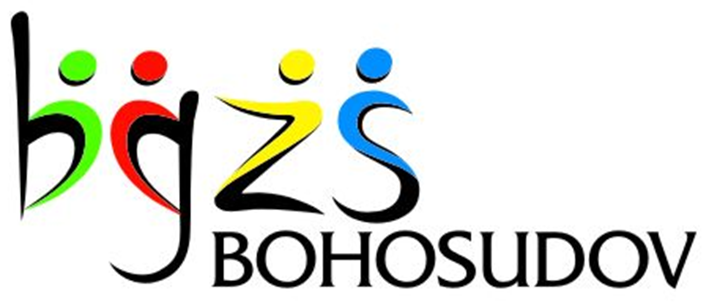 Leona Flenerová
Biskupské gymnázium, ZŠ a MŠ Bohosudov
[Speaker Notes: V pokusu jsme nejprve vysvětlili princip termografie a jejího využití, dále jsme se zabývali jejím využitím ve veterinární medicíně. Provedli jsme rešerše, při jaké diagnostice ve veterinární medicíně může termokamera pomoci a dále se již věnovali vlastním snímkům zvířat. Snímky byly konzultovány i s veterinářem, kterému se toto využití termokamery velmi líbilo a ocenil ho i do své další praxe.]
Obsah práce:
INFRAČERVENÉ ZÁŘENÍ 

SIR WILLIAM HERSCHEL

INFRAČERVENÁ TERMOGRAFIE

TERMOGRAFICKÁ KAMERA

TERMOGRAM

TERMOKAMERY VE VETERINÁRNÍ MEDICÍNĚ

CHOV KONÍ

CHOV SKOTU

CHOV PRASAT

CHOV KRÁLÍKŮ

CHYBY PŘI MĚŘENÍ

PODĚKOVÁNÍ
2
[Speaker Notes: * Obrázkům, které nejsou číslovány, jsou zdrojem autoři prezentace!]
INFRAČERVENÉ ZÁŘENÍ
Bez přístroje - pro lidské oko neviditelné
Vysíláno všemi tělesy 
Objevitel: Sir William Herschel
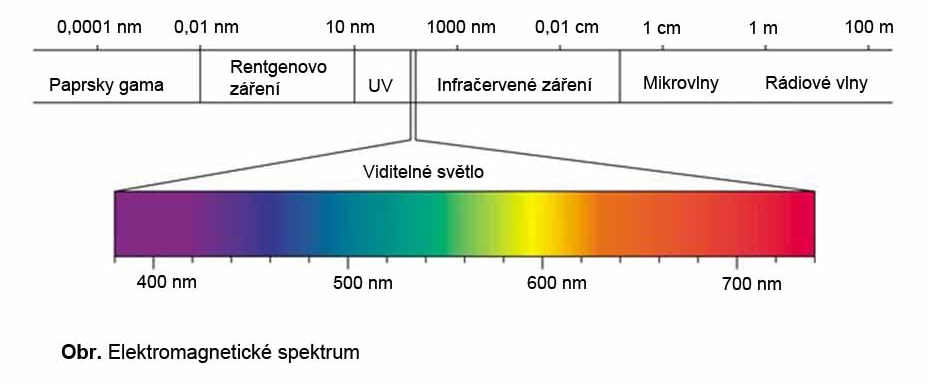 Obr. č. 1
3
[Speaker Notes: Infračervené záření je pro lidské oko neviditelným, je možné ho tedy zaznamenat pouze přístroji k tomu určenými. Je již známo, že infračerveným zářením vyzařují všechna tělesa kolem nás, která mají teplotu vyšší, než je absolutní nula. Absolutní nulou se rozumí 0 Kelvinů, což je −273,15 °C. Za objevitele se považuje Sir William Herschel. 
Na obr. č. 1 je zaznamenáno elektromagnetické spektrum. Obrázek potvrzuje, že infračervené záření je pouhým okem neviditelné.]
SIR WILLIAM  HERSCHEL
(1738 – 1822)
astronom, strůjce zrcadlových dalekohledů

pomocí hranolu a dopadajícího slunečního světla zjištění teplotních rozdílů

oblast s dopadajícím modrým světlem × oblast s dopadajícím červeným světlem

nejvyšší teplota v oblasti mimo viditelné záření

-  INFRAČERVENÉ ZÁŘENÍ = záření pod červenou oblastí

- později prokázán zákon o odrazu vlnění a lomu vlnění
Obr. č. 2
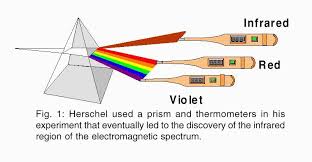 Obr. č. 3
4
[Speaker Notes: Sir William Herschel byl astronomem a strůjcem zrcadlových dalekohledů, je považován za objevitele infračerveného záření. Na svůj objev přišel pomocí sestrojeného hranolu, na který dopadaly sluneční paprsky. Paprsky dopadaly na jednotlivé části hranolu, Herschel tak zjistil teplotní rozdíly v závislosti na barvě odráženého světla. 
Oblast s dopadajícím modrým světlem má nižší teplotu, nežli oblast, kam dopadá světlo červené. Mnohonásobně větším zjištěním byla pro Herschela skutečnost, že nejvyšší teplota se nacházela v oblasti mimo viditelné záření, tedy úzce za červenou částí. Dle Herschela je nazýváno toto záření infračerveným, což je v překladu ,,záření, jež vzniká „pod červenou“ oblastí“.
Později taktéž prokázal zákon o odrazu vlnění a lomu vlnění.]
INFRAČERVENÁ TERMOGRAFIE
DÁLE JEN ,,IRT“
neinvazní a bezpečná metoda

četné uplatnění v několika oborech 

průmysl - stavebnictví, strojírenství,

vojenské, policejní či záchranné účely

humánní a  veterinární medicína

zemědělství
covid monitoring
5
[Speaker Notes: Jedná se o neinvazivní a bezpečnou metodu pro zobrazování teplot sledovaných objektů. 
Infračervená termografie je využívána v mnoha oborech, například v průmyslu, převážně v odvětví stavebnictví a strojírenství; dále v humánní a veterinární medicíně – zde zejména při detekci zánětlivých onemocnění; zemědělství;  či pro záchranné účely.]
TERMOGRAFICKÁ KAMERA
DÁLE JEN ,,TERMOKAMERA“
speciální přístroj

 zobrazování (zviditelnění) infračerveného záření 

měření intenzity toku infračerveného záření a okolí
Obr. č. 4
6
[Speaker Notes: Termografická kamera, neboli termokamera, termovizní kamera či infrakamera je speciální přístroj, sloužící k zobrazování (zviditelnění) infračerveného záření. Ve skutečnosti termokamera neměří přímo povrchovou teplotu, ale intenzitu toku infračerveného záření a okolí.
 Na obrázku se nachází kamera, kterou vyvinuli plzeňští pracovníci z centra Nové technologie, s tímto typem kamery jsme tedy pracovali i my.]
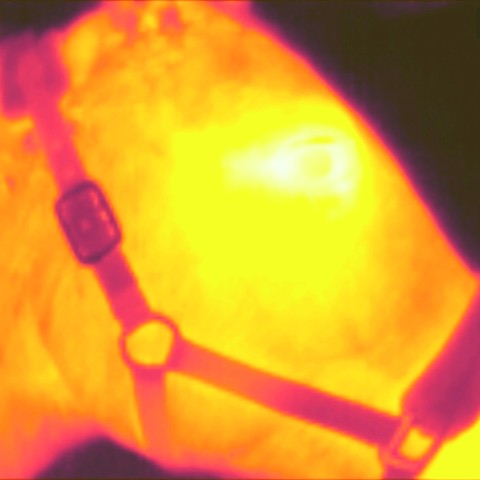 TERMOGRAM
= infračervený snímek

Infračervené záření zobrazováno pomocí barev

Každé teplotě přísluší určitá barva či barevný odstín

Standardní druhy palet:  barvy železa, barvy duhy, odstíny šedi
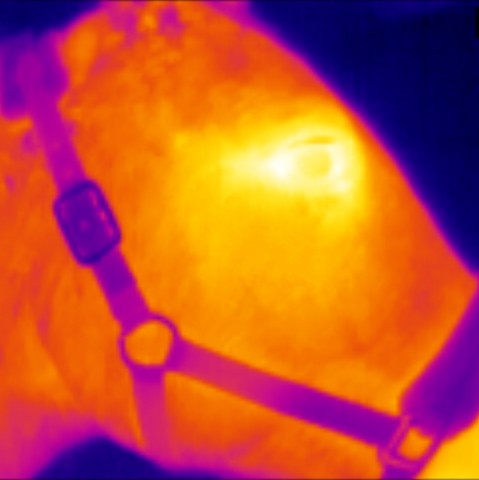 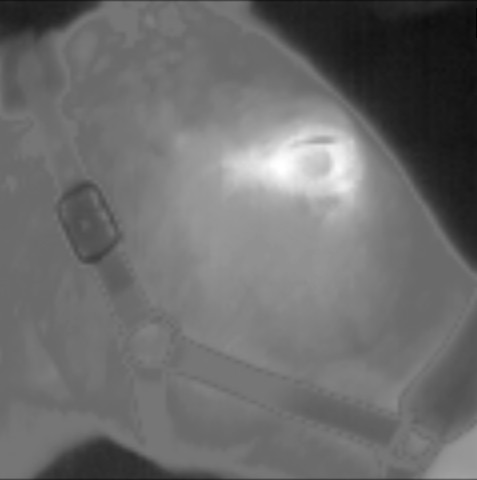 7
[Speaker Notes: Termogram, neboli termovizní snímek či tepelný obraz je infračervený snímek, který byl vytvořen pomocí termokamery. Infračervené záření je zobrazováno pomocí barev, každý termogram by měl mít taktéž škálu barev s přidruženými teplotními hodnotami. Mezi standardní druhy barevnách palet řadíme barvy tavícího železa, barvy duhy a odstíny šedi.]
TERMOKAMERY VE VETERINÁRNÍ MEDICÍNĚ
VYUŽITÍ
Monitoring zdravotního stavu zvířete

detekce zánětlivých onemocnění 

detekce přetížení svalů a šlach

žilní problémy či problémy s prokrvováním 

onkologická onemocnění
8
[Speaker Notes: Termokamery se využívají ve veterinární medicíně, slouží chovateli či veterináři jako tzv. monitoring zdravotního stavu zvířete. Pomocí termokamery mohou být odhaleny různé druhy nemocí či jiných zdravotních potíží. Mezi velkou výhodu také patří skutečnost, že termokamerou jsme schopni zachytit výše uvedené záležitosti ihned zpočátku, kdy ještě zvíře nejeví žádné příznaky, tudíž je možné začít ihned jednat. Fyziologický princip je takový, že jednotlivá zranění souvisí taktéž se změnami průtoku krve, čímž mohou být způsobeny i teplotní rozdíly. Zánět se vždy projevuje lokálním zvýšením teploty, zatímco například při perfuzi dojde k lokálnímu ochlazení.]
TERMOKAMERY VE VETERINÁRNÍ MEDICÍNĚ
CHOV KONÍ
nejčastěji k diagnostice ortopedických onemocnění

fyzioterapie

IRT odhalí změny již 14 dní předem

včasná detekce laminitidy
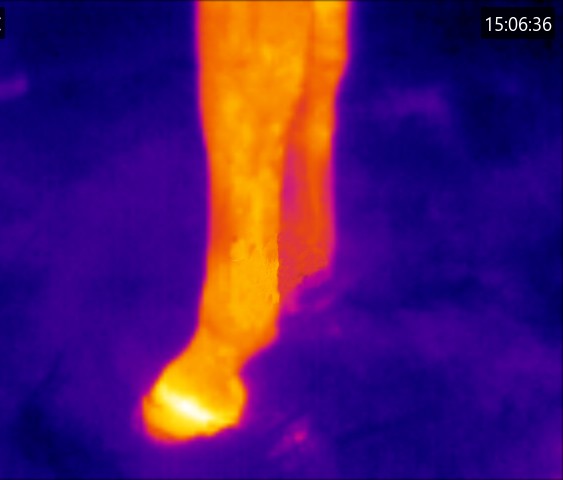 9
[Speaker Notes: Využití termokamer v chovu koní je jedním z nejrozšířenějších využití termokamer v oblasti veteriny. Nejčastěji se termokamery využívají k diagnostice ortopedickým onemocnění, může se ale také využít jako nástroj pro zjištění funkčnosti fyzioterapie, či jiných zánětlivých onemocnění.
IRT dokáže odhalit patologické změny již 14 dní před prvním příznakem, což umožňuje chovateli či veterináři zahájit včasnou léčbu. Mezi velkou výhodu patří také včasná detekce laminitidy, neboli schvácení kopyt, kopyto totiž dlouho před objevením poškození zteplá a taktéž poměrně změkne.
* Obrázkům, které nejsou číslovány, jsou zdrojem autoři prezentace!]
TERMOKAMERY VE VETERINÁRNÍ MEDICÍNĚ
CHOV SKOTU
nejčastěji k diagnostice onemocnění paznehtů 

mastitida

zjištění kontaminace ušních implantátů – sepse 

v Brazílii – detekce výskytu ektoparazitů u skotu
Obr. č. 5
10
[Speaker Notes: Za druhou nejvýznamnější oblast považujeme využití IRT v chovu skotu.
Nejčastěji se využívá termokamera k diagnostice onemocnění paznehtů, toto onemocnění je pro skot velice nepříjemné, projevuje se kulháním, bolestí, častým ležením a horečkou, která může být nebezpečná. Dále například při procesu dojení, kdy může dojít k traumatizaci mléčné žlázy. Termokamerou je tak možnost zkoumat dopady dojícího stroje na stav struků krav, struky mohou být oteklé či zatvrdlé a popraskané.

U skotu se také pomocí IRT detekoval zánět uší, jež byl způsoben kontaminovanými ušními implantáty, které kontrolují a především podporují růst.
 
Pokud se zaměříme i na případy ze vzdálenějších koutů světa, v Brazílii byl pomocí IRT detekován ektoparazit, který je pro skot nejen nepříjemný, ale potencionálně nebezpečný, protože slouží jako mezihostitel dalšímu parazitovi, jednalo se o bodalku malou.]
TERMOKAMERY VE VETERINÁRNÍ MEDICÍNĚ
CHOV PRASAT
detekce říje u prasnic

diagnostika deformace zánartí – osteoartritida

screening hořečnatých onemocnění

salmonela
Obr. č. 6
11
[Speaker Notes: IRT je možno taktéž využít v chovu prasat, ať už velkochovu, nebo menšího počtu. Zajímavým zjištěním je skutečnost, že lze detekovat říji u prasnic. Říji byli schopni detekovat díky změně teploty vulvy, teplota vulvy se totiž významně mění během říje. V mnohých případech lze také využít IRT jakožto prostředek pro diagnostiku deformace zánártí, které způsobuje osteoartritida. Dalším pozitivním využitím termokamer je například zjišťování hořečnatých nemocí prasat, které mohou vzniknout například po vakcinaci. Dále je také možno detekovat salmonelózu u prasat, studie totiž prokázala, že prasatům nakaženým salmonelou do 24 hodin stoupla teplota.]
TERMOKAMERY VE VETERINÁRNÍ MEDICÍNĚ
CHOV KRÁLÍKŮ
detekce kokcidiózy – snížení teploty

stres u králíků
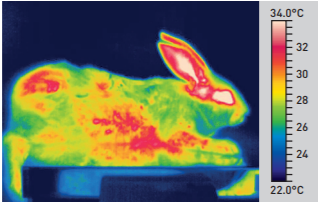 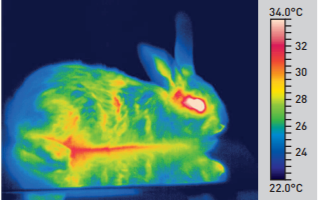 Obr. č. 8
Obr. č. 7
12
[Speaker Notes: Své uplatnění najde IRT i v chovu králíků, mezi nejčastěji detekované onemocnění patří kokcidióza, tato nemoc je způsobena prvokem rodu Eimeria a projevuje se zapáchajícím průjmem, naježenou srstí, skřípáním zubů či sníženým zájmem o krmivo. Mezi hlavní znaky patří také snížení teploty okolo 20. dne onemocnění.
Dále lze využít v chovu králíků termokamery při zjištění aktuálního psychického stavu jedince, tedy zda není králík ve stresu. Králík většinou trpí akutním stresem při přemisťování, seznamování s jinými jedinci, nebo například při rapidní změně teploty.  Na obrázku vlevo lze vidět zdravého králíka, na obrázku vpravo je králík chladnější, jedná se o kokcidiózu zachycenou asi 20. den od nákazy.]
TERMOKAMERY VE VETERINÁRNÍ MEDICÍNĚ
CHOV KRÁLÍKŮ
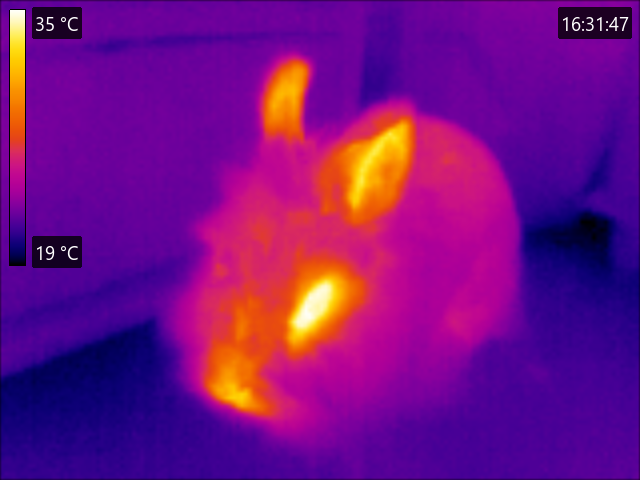 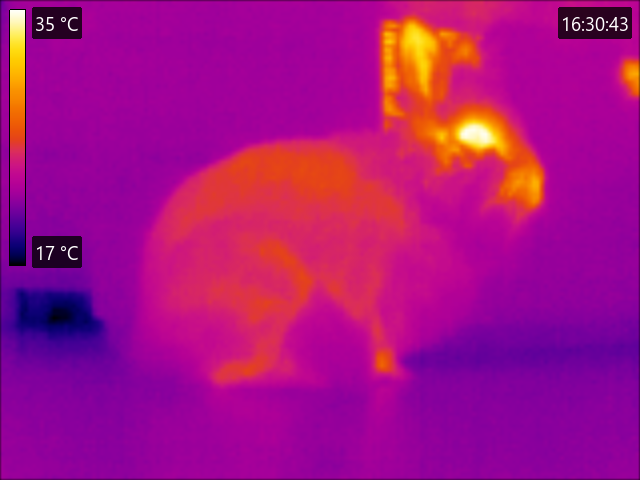 13
[Speaker Notes: Na obrázcích lze vidět angorského králíka, jeho teplotní snímek je vesměs v normě (bylo konzultováno s veterinářem).]
TERMOKAMERY VE VETERINÁRNÍ MEDICÍNĚ
CHOV PSŮ A KOČEK
-   detekce počínajících zánětů 

diagnostika teplotního rozptylu u obou uší
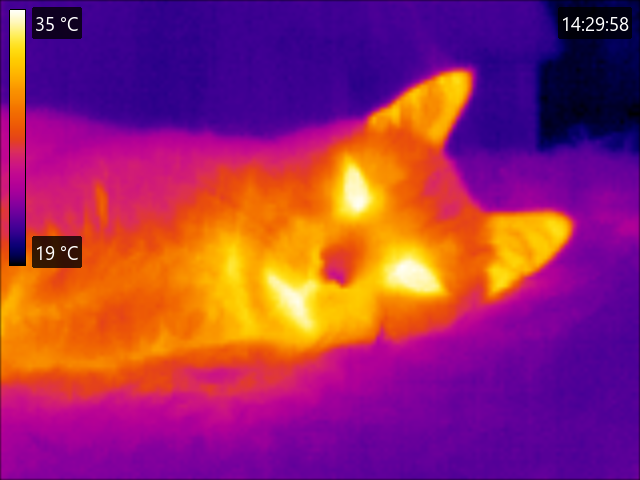 Obr. č. 6
14
[Speaker Notes: IRT je možno  využít v chovu koček či psů. Jednou z hlavních výhod je detekování počínajícího zánětu v těle, na což navazuje i diagnostika zánětu v uších, obvykle je jedno ucho znatelně teplejší, než druhé.]
TERMOKAMERY VE VETERINÁRNÍ MEDICÍNĚ
CHOV PSŮ A KOČEK
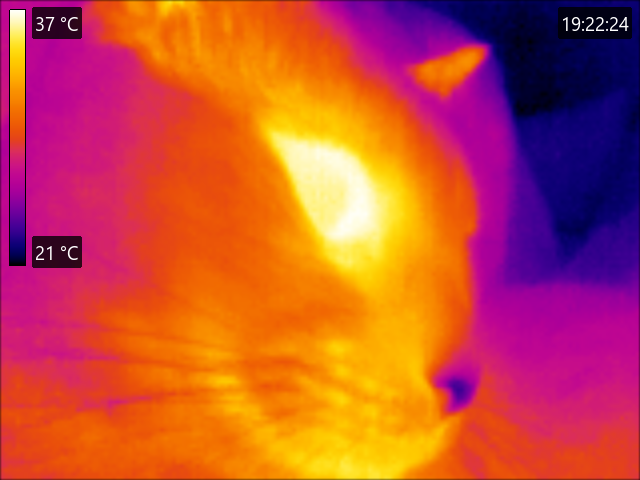 15
[Speaker Notes: Opět lze vidět, že snímky jsou v naprosté normě (bylo konzultováno s veterinářem).]
TERMOKAMERY VE VETERINÁRNÍ MEDICÍNĚ
Odřenina s mírným zánětem
CHOV PSŮ A KOČEK
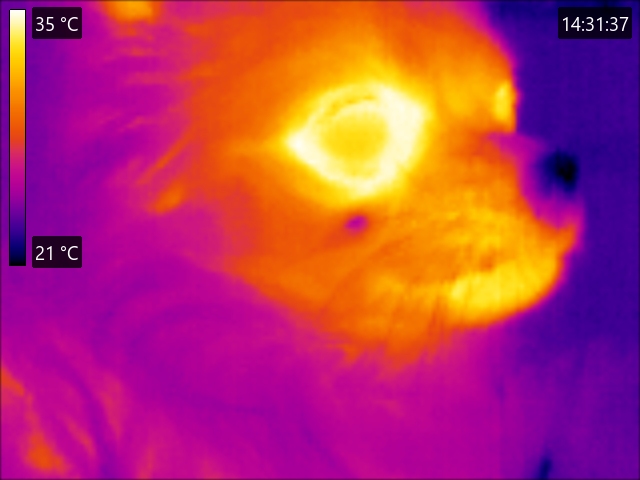 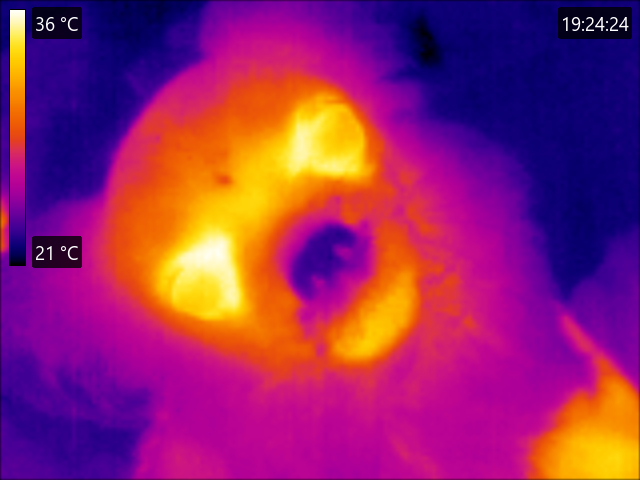 Bradavička, je chladnější
16
[Speaker Notes: Opět lze vidět, že snímky jsou v naprosté normě (bylo konzultováno s veterinářem).]
TERMOKAMERY VE VETERINÁRNÍ MEDICÍNĚ
CHOV  SLEPIC
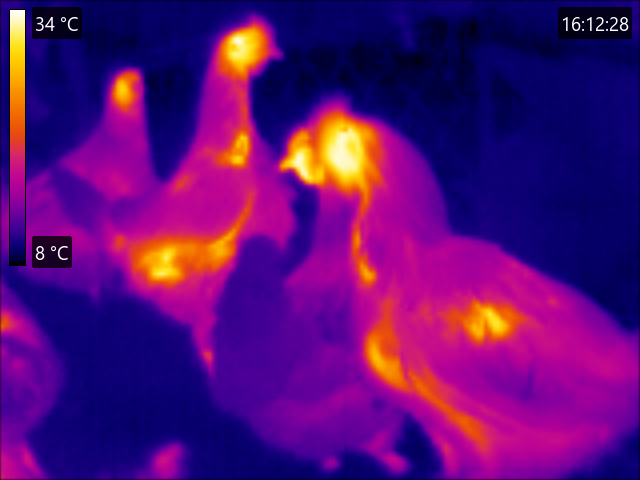 17
[Speaker Notes: U slepic se obvykle využívá termokamera pouze ve velkochovech, kdy se spíše hlídá celková teplota chovu.]
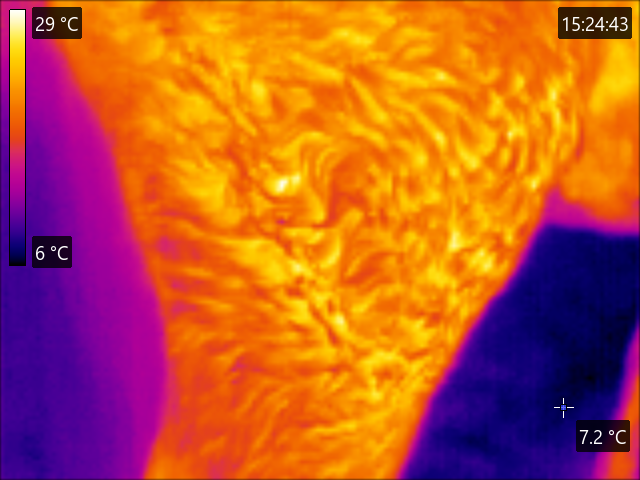 TERMOKAMERY VE VETERINÁRNÍ MEDICÍNĚ
CHYBY PŘI MĚŘENÍ
nedostatečná příprava před měřením

strach zvířete, neklid

nedostatečné vyčištění zvířete

,,aklimatizace“ kamery v určitém prostředí
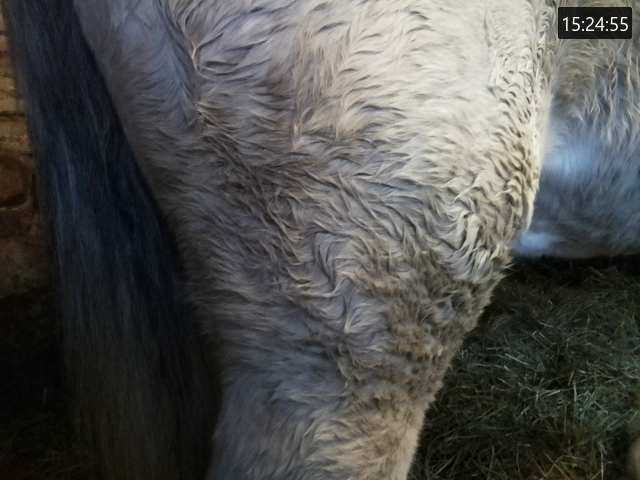 18
[Speaker Notes: Mezi nejhlavnější chyby při měření řadíme nedostatečnou přípravu zvířete před měřením, zvíře musí být v naprostém klidu a nebát se.
Dále například nedostatečné čištění zvířete, jak lze vidět na snímkách. Je možné se totiž poté zaleknout výsledku snímku, stejně tak, jako jsme se zalekli my, když jsme snímek vyhodnocovali.  Jako další chybu během měření můžeme vnímat nedostatečnou ,,aklimatizaci“ kamery v prostředí. Je totiž nezbytně nutné, ponechat kameru alespoň 15 minut v prostředí, kde budeme měřit, aby nedošlo k chybným výsledkům, kvůli rozdílným teplotám.]
PODĚKOVÁNÍ
Mgr. Věra Pavlátová, PhD
Mgr. Venuše Antoniszynová
centrum Nové technologie
přátelé
[Speaker Notes: Mockrát děkujeme za pozornost,

Na závěr bychom také rádi poděkovali paní učitelce Mgr. Věře Pavlátové, PhD za konzultaci během práce.
Dále paní Mgr. Venuši Antoniszynové, za její ochotu a propůjčení koní na snímkování.
Dále děkujeme centru Nové technologie za propůjčení termokamery během mého výzkumu. 
V neposlední řadě bychom také rádi poděkovali přátelům, kteří propůjčili svá zvířata pro zkoumání teploty.]
C I  T A C E
* Obrázkům, které nejsou číslovány, jsou zdrojem autoři
C I  T A C E
* Obrázkům, které nejsou číslovány, jsou zdrojem autoři